Centre for Insurance and Risk Management
Koushal Vikas Foundation ®
Internal AuditinLife Insurance
From CMA Perspective
Prof. CMA P N Murthy
M Com, FCMA, FIII, FLMI(USA), ARA(USA),ACII(UK),MIMA,AIV,AMT

Cost Accountant  and Management Consultant
Chartered Insurer (London)
Insurance and Reinsurance Specialist
Accredited Management Teacher
Prof. CMA P N Murthy
Cost Accountant
FCMA,FIII,FLMI (USA), ACII (UK),ARA (USA), AMT
With 34 years of domain experience in Insurance Sector in various capacities
In LIC, MetLife India, RGA Re, MMC & NASIER, KVF, SPI
Held positions in Finance, Underwriting, Servicing, Claims, Admin, Systems, Audit, Training, BA/QA,PMO 
Conversant with Global best practices
Visiting Faculty & Research Guide for Insurance
ceo@koushalvikasfoundation.org      cma.pnmurthy@gmail.com
So far, we have proved that
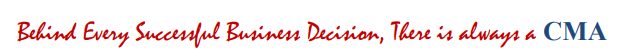 Now….We need to demonstrate that
CMAs are behind successful India
Companies Act 2013
“There is no business like Life Insurance business because there is nothing like Life Insurance”
Fred A Lumb  CLU
Opportunities & Challenges
Regulatory Scenario
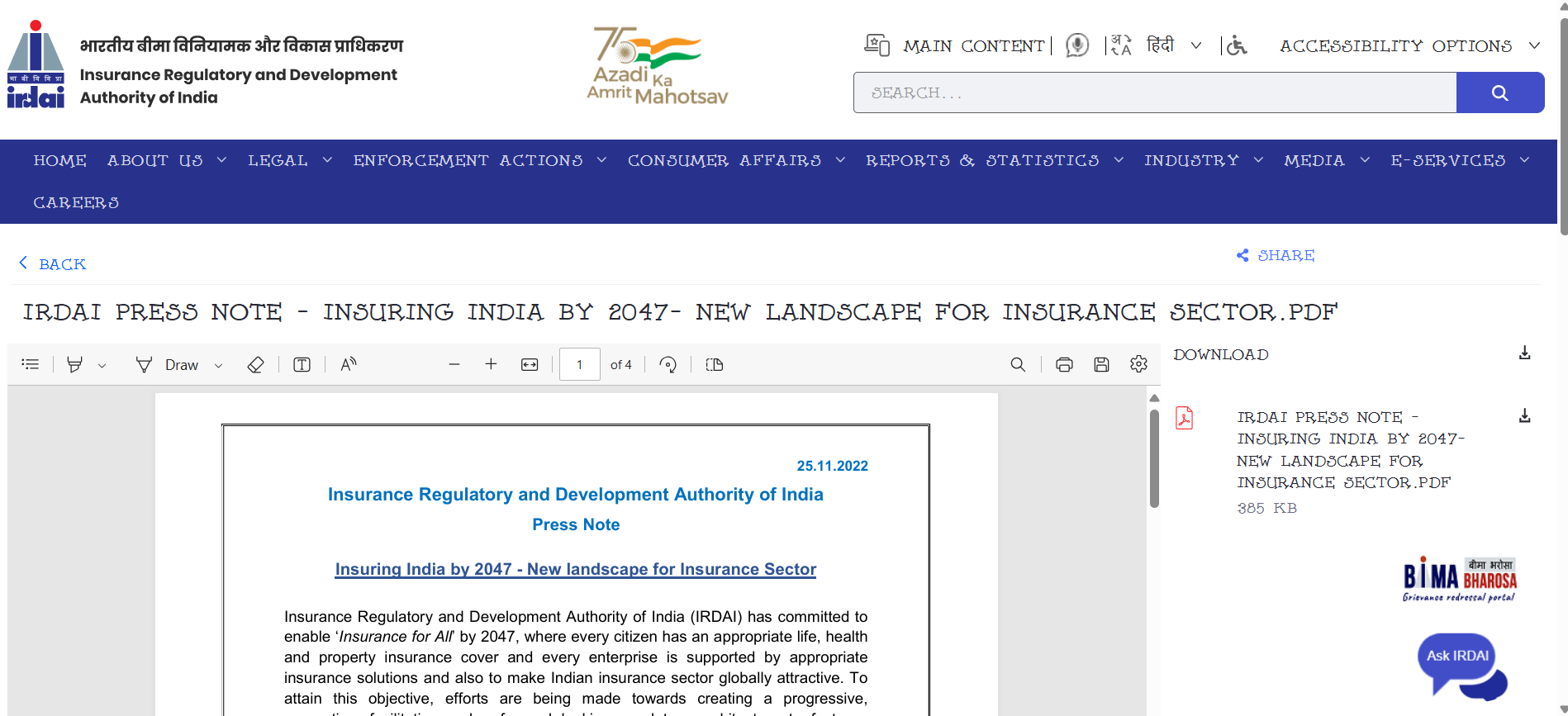 Focus Areas
Some important proposals approved in the 120th Meeting of the Authority held at its headquarters in Hyderabad on Friday, 25th November 2022:
1. Registration of Indian Insurance companies 
2. Increase in tie-up limits for intermediaries :the maximum number of tie ups for Corporate Agents (CA) and Insurance Marketing Firms (IMF) have been increased. Now, a CA can tie up with 9 insurers (earlier 3 insurers) and IMF can tie up with 6 insurers (earlier 2 insurers) in each line of business of life, general and health for distribution of their insurance products. 
3. Regulatory sandbox :The Regulatory sandbox is a framework which provides a testing environment to the companies to enable them to test their innovative products, technologies, etc., in a controlled regulatory setting. It promotes innovation and technological solutions in the industry. 
4. Other forms of capital :In order to facilitate ease of raising other forms of capital viz., subordinated debt and/or preference shares, the requirement of prior approval from IRDAI is dispensed with.
5. Appointed Actuary : the experience and qualification requirements have been made flexible. 
6. Solvency Norms for General Insurers
7. Solvency Norms for Life Insurers
Other major interventions 
8. Listing of Insurance Companies: Listing of insurers in the stock exchanges allows the insurers to raise capital.
9. Merger of Exide Life Insurance Co. Ltd. with HDFC Life Insurance Co. Ltd. 
10. Registration of Kshema General Insurance Co. Ltd.

Other reforms on the anvil 

Exposure drafts on Expenses of Management Regulations and Commission Regulations
At a glance
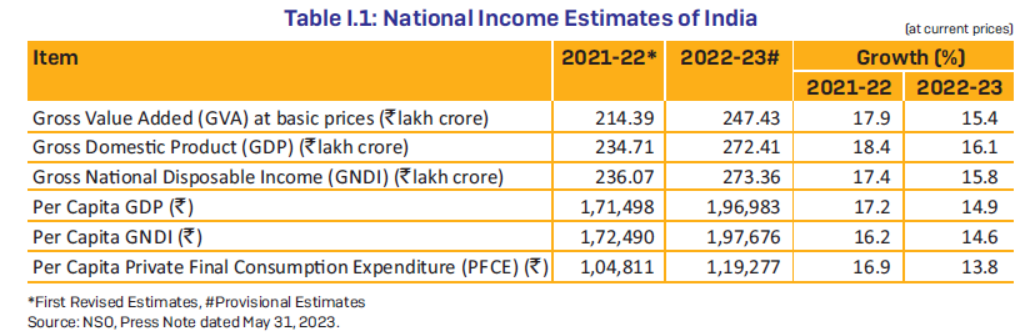 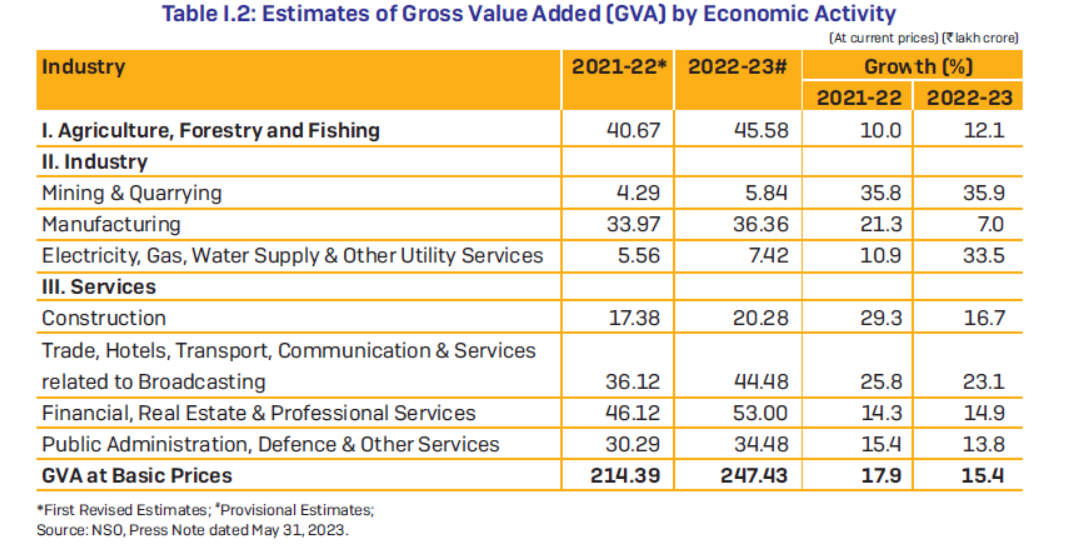 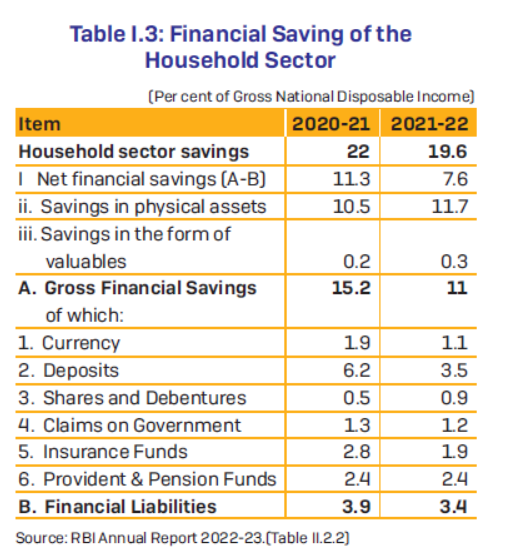 %of IF to GFS
=1.9/11*100
=17.3%

% of IF to FL
=1.9/3.4*100
=55.9%
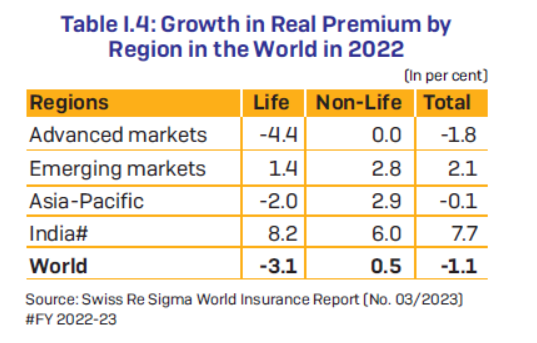 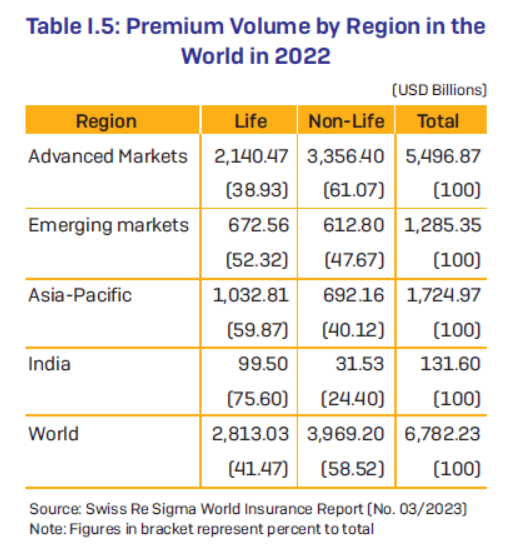 Measures : Insurance
Insurance penetration is measured as the percentage of insurance premiums to GDP
Insurance density is calculated as the ratio of premium to population (per capita premium).
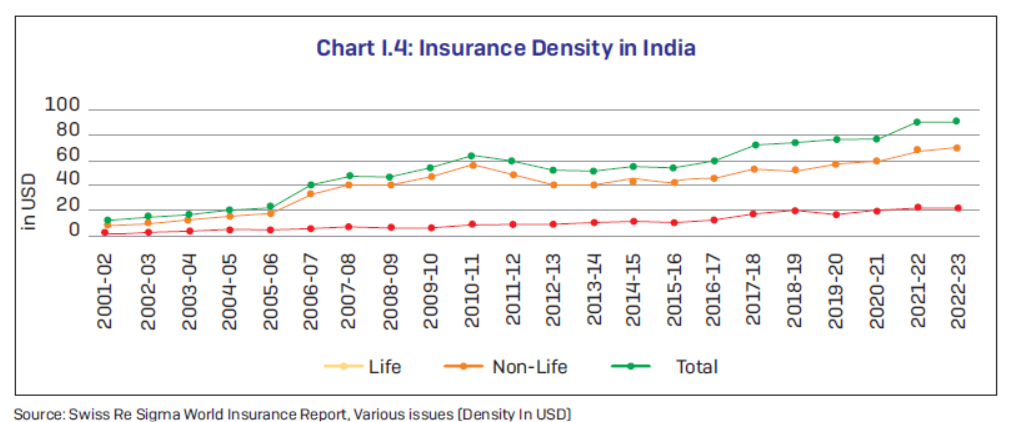 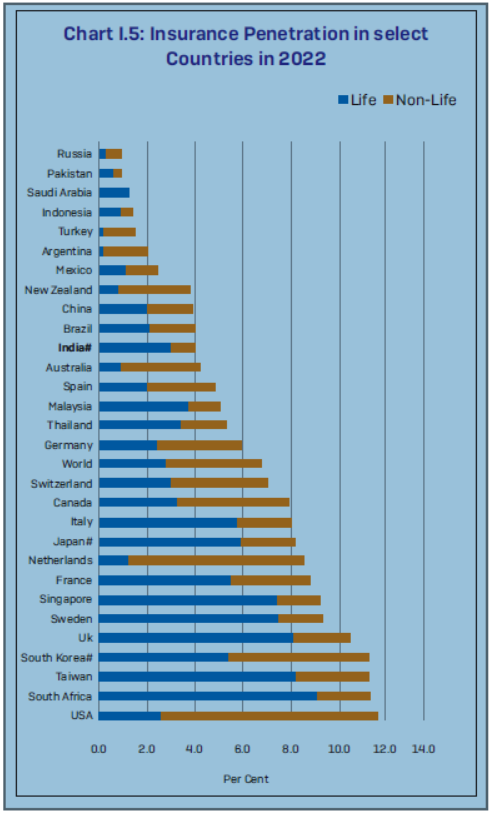 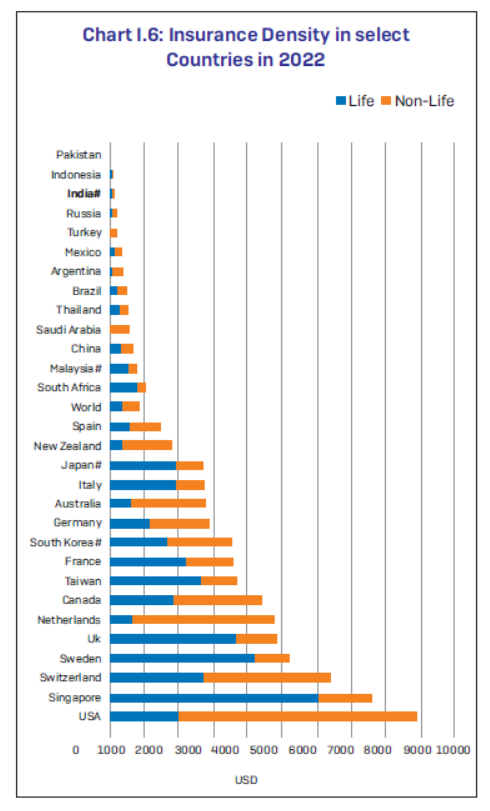 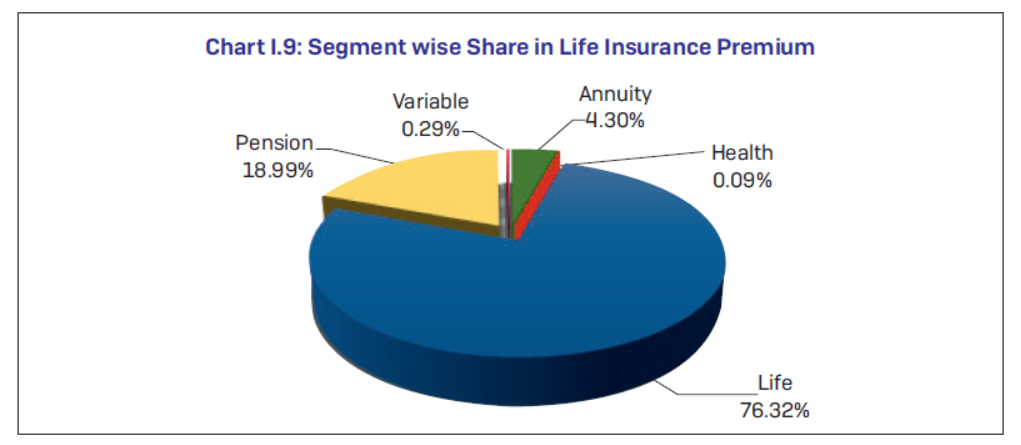 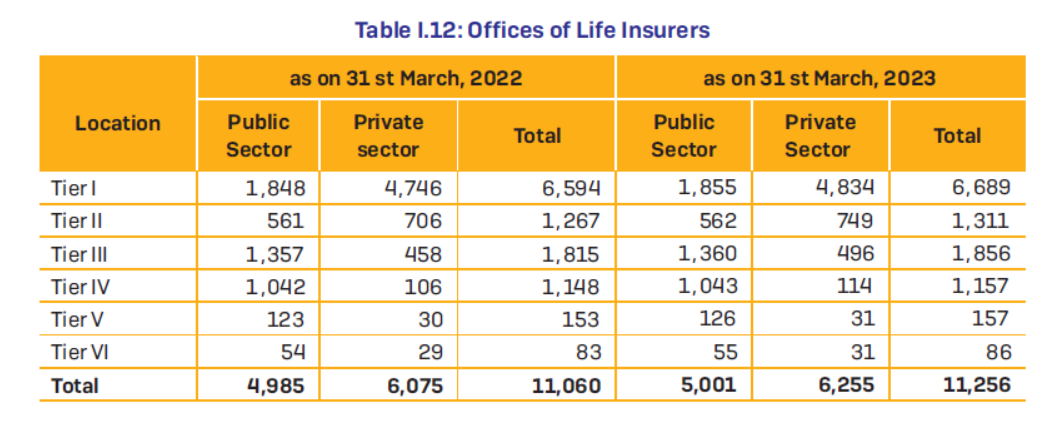 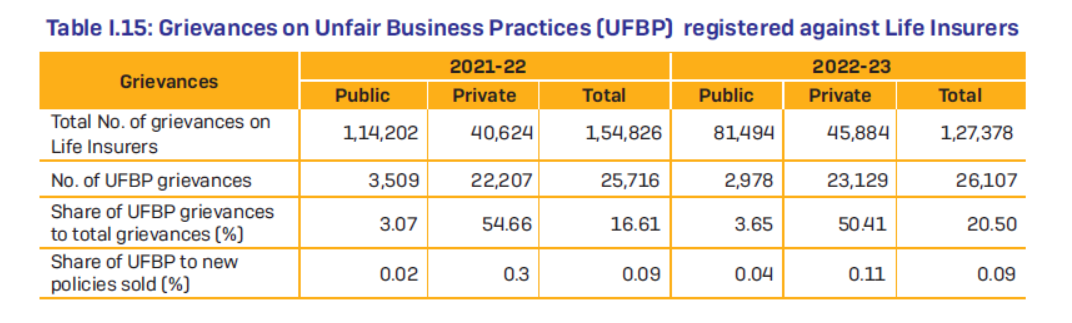 Overview of Discussion
Internal Audit Perspective
Overview
Financial Services Industry
Transaction oriented
Highly technical domain
Process centric
Cash/Assets rich
Need Good/Efficient Processes
Unique decision making
Systems not a solution
Human intelligence is required
Auditor to have domain, process, analytical, holistic perspective
General Administration
SOP/Admin Manual/Circulars/Instructions/In charge/GRM/Adherence
Compliance Officers/GRM/PGA/Display/Notice Boards
DRM Process- Accident Control: Fire, Theft etc
Office/Building Security
Surveillance: Guard/Automated system/Control
Emergency Exit-fire Exit- Fire Extinguishers- Emergency Indicators
Office Keys
Key Movement Register/Access Control
Office Access- Control
Vaults/Safe/access Control/Register
Storage-Records-Warehouse- Stock of Records/Stationery/Access Control
Health & Hygiene: Office upkeep- Maintenance, Water, Seating, BayCare/Women’s care/Visitor's lounge
Budget Control
Sales & Marketing
SOP/Admin Manual/Authority/Control Process
Sales or Marketing Policy
Intermediary Recruitment/Management/Terminations Control
Agency Registers/records/Access control
Remuneration to intermediaries, Recoveries/control
Maker Checker- control Register
Advances to intermediaries
Saleable items/Literature/Indent, Stock, disposal control
Free-distribution material, literature, Stock, control, Advertisements, SOP, Payments, Verification, control
New Business –Receipt, process, control, hierarchy
Control on Registered Business
Business Movement Register/Access, Control
Underwriting
SOP, Admin Manual, Circulars & Instructions, control, authority- UW Policy
Underwriting Process, Authorities, Limits, Control
Inward NB, Access and Control on NB record
Acceptance, Process, Updation, Policy No generation, Movement control
Postponements, intimations, adherence, control, recall, disposal
Rating/Restrictions, recording decision, intimations, receipt of documents, UW decisions, clauses in policies, 
Declinature, decisions, intimations, control recordings in system, red-flag intimations to controlling offices
Decision limits, hierarchy, Collective decisions, referrals to HOs, receipts, movement control, MC decisions
Recording decisions in systems, File Movement
Commission release control
Medical fees: release special reports on request
Empanelment, roster, terminations of medical examiners, Visiting & decision charges
Contract Issuances
SOP-Admin Manual, guidelines, circulars etc
Inward control on files
Control on pre-printed stationery, access, usage records
Control on Printing process, Cost control, wastage, recycling
 Contract Printing, 
Amendments, clauses, addendums, insertions,
Contract scrutiny/Verification
Stamping: Stock control including purchases, access
Signing, sealing, authority,
Despatch, returns, control, intimations, destructions, Red-flag on fruads, lapses
Outward control register
Policy Servicing- General
SOP, Admin Manual, circulars- Servicing Policy
Customer Orientation, care
Protection of Policy Holders regulations- compliance
Inward, disposal and communications on customer requests
Adherence to TAT
Confidentiality of customer information, Data protection
Disposal of old Records
Policy Servicing- Alterations
SOP, Admin Manual, circulars
Customer Centric approach
Adherence to rules- permissible & non permissible
Communications to customers
System intimations
Policy Servicing- Revivals
SOP, Admin Manual, circulars
Customer Orientation, care
Novation of contract
Underwriting, limits, restrictions, intimations
Endorsements on Policies
System intimations, Commission impact
MIS on in force
Campaigns, interest waivers, accounting
Public awareness, Campaigns
Policy Servicing- Nomination
SOP, Admin Manual, circulars
Customer Orientation, care
Sec 39, Insurance Act
Notice of change or cancellation of nomination
Nomination or cancellation by will – animus revocandi- intention to revoke, express or implied
Several Nominees
JLP policy – Joint Nomination- only if both Las die in same event
No Nomination- on Policies on lives of others
Stranger Nominee- Sec 30 Indian Contract Act, Insurable Interest must exist
Minor Nominee – Appointee
Date of Registration: Date of Policy- Cancellation/change of nomination: Date of receipt of policy or notice whichever is later is the date of registration
MWP Act Policies: Policy a trust- No direct reference of Sec 39
Policy Servicing-Assignment
SOP, Admin Manual, circulars
Customer Orientation, care
Sec 38, Insurance Act- Conveyance of right, property, ownership in policy
Types conditional or absolute
Conditional: Transfer of Property Act Sec 126:@donor or done may agree that on the happening of a specified event, which does not depend on the will of the donor, a gift shall be suspended/revoked wholly or in part.
Premium/ Loan Interest Notices: Absolute Assignment: normally to assignee uncles specified by assignor, in writing.
Assignment, by endorsement/separate endorsement
Stamping: if separate endorsement
Notice of Assignment received by Insurer
Register of assignment, system intimations, policy endorsements
Reassignment
Policy Servicing-Death Claims
SOP, Admin Manual, circulars- claims Policy
Claims Register
Claims Intimation
Requirements, compliance
Title discharge
Recovery of unpaid premiums in policy anniversary
Computation, Bonus element
Payments
Rival Claims
Disputes, Early Claims, suicide, Homicide
Investigation, Repudiation, Rejections
Policy Servicing-Maturity Claims
SOP, Admin Manual, circulars
Requirements, Valid discharge, policy documents
Computation, due premiums, loan, interest 
LA reported missing and not heard of: Indian evidence Act Provisions
Policy Document is lost
Assignments,
Actuarial- Pricing and Valuation
SOP, Admin Manuals- Actuarial Policy
Product Policy- investment decisions
Regulatory Requirements: Actuarial regulations by IRDA
Market Research
Pricing : Financial Models
Assumptions: Consultative, realistic
Valuation: Accounting Standards adherence
Appointed Actuary Regulations
Actuarial Report Regulations
Investments
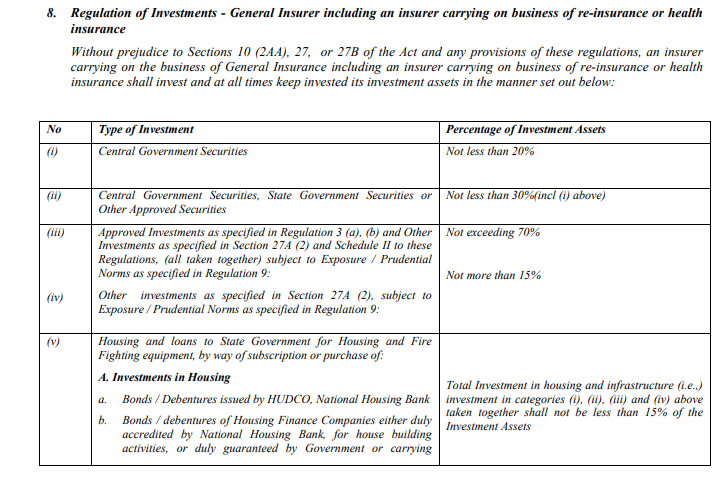 Regulatory & Compliance- Insurance Act,1938
Regulatory & Compliance- Insurance Act,1938
Regulatory & Compliance- Insurance Act,1938
IRDAI Regulations
Systems, HR, GRM
System, User Licenses
Login control
Network Control
Authority control: Limits on financial powers
Safety Lock
Environmental control
Maintenance
Backups
Inventory  control,
Transit control
Cyber Risk
HR & GRM
Background checks
Access control
Payroll control
Performance Measures control
Whistle-blower 
Vishaka-Team

Customer Orientation
Logging, investigation, disposal of complaints
Escalation matrix
Transparency of Process
F&A
Cash : Safety, Control 
Cash in transit
Bash box, safe, 
Keys, KMR
Lodgements, control, 
Banking, BRS, Investments
Budget Control
Control on payments
Maker checker
Transaction authorisation
Control on float
Fin &Accounts
Control and clearance of extraneous items in Reconciliations
Reconciliation of functional schedules
Payments by cheque
Restrictive endorsement
Duplicate keys 
Stock of Printed receipts
Stock of Stamps
Control on IBT
Control on Inter Office Transaction
Control on imprest
Principle Ledger
Audit & Compliance
Financial discrepancies, responsibility fixing, rectifications
Audit Queries
Audit Observations
Compliance filing
Rectification/indemnification
Fixing the system
Repeated offences
Punishments, Censures, dismissal
Inspection of Processes
Identifying process violations, responsibility fixing
Corrective steps in processes
Some Computations
Disclaimer: Academic Purposes only
General Computations
1.Age 
2.Date of maturity 
3.Due date of last premium 
4.Date of vesting 
5.Office Year of Birth (OYB) 
6.Office Year of Maturity (OYM) 
7.Office Year of Last Payment plus One (OYLP +1) 
8.Simple Interest 
9.Compound Interest
10.Premium 
11.Agent’s Commission 
12.Revival or Reinstatements 
13.Paid Up Amount 
14.Surrender Value 
15.Loan 
16.Settlement Options 
17.Computation of BMI 
18.Estimated Weight , Numerical Rating, EMRs
19.Miscellaneous Topics
Age, Dates etc
Premium Computation
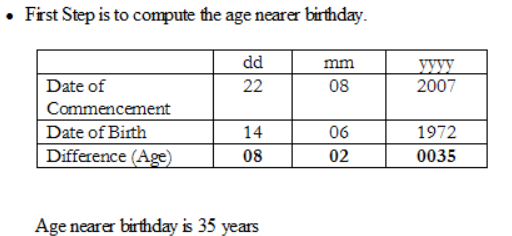 Paid Up Computation
Solution: In the given case due date of first unpaid premium needs to be computed, which is nothing but, date of last premium paid + Mode.  In other words the FUP is 11-11-1991 + (half year) = 11-05-1992. Paid up value computation is required when the policy is in inforce condition.
Call for ActionforCMAs
Develop domain and analytical skillsets in Life Insurance industry. •
Explore new options by diving deep into the Ocean of Insurance
Thank You